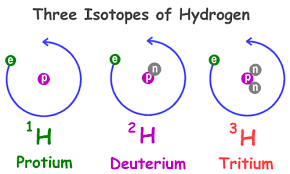 স্বাগতম
পরিচিতি
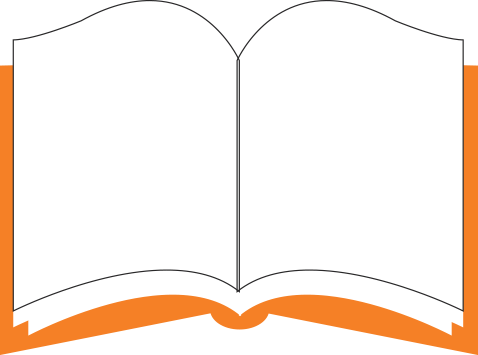 শ্রেণি: নবম
বীরোজিৎ কুমার মন্ডল
বিষয়: রসায়ন
সহকরী প্রধান শিক্ষক
অধ্যায়: তৃতীয়
বুড়িরডাংগা মাধ্যমিক বিদ্যালয়
মোংলা,বাগেরহাট
এগুলো কী নির্দেশ করে?
আইসোটোপের ধর্ম ও ব্যবহার
শিখনফল
এই পাঠ শেষে শিক্ষার্থীরা…
১। আইসোটোপের ধারণা ব্যাখ্যা করতে পারবে;
২। আইসোটোপের ধর্ম ব্যাখ্যা করতে পারবে;
৩। আইসোটোপের ব্যবহার বর্ণনা করতে পারবে;
৪। আমাদের জীবনে আইসোটোপের অবদান বর্ণনা করতে পারবে।
আইসোটোপ
অস্থায়ী আইসোটোপ
স্থায়ী আইসোটোপ
অস্থায়ী আইসোটোপ
তেজস্ক্রিয় রশ্মি
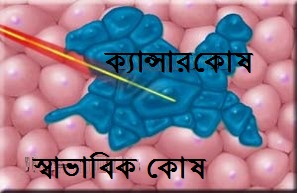 চিকিৎসা ক্ষেত্রে আইসোটোপের ব্যবহার
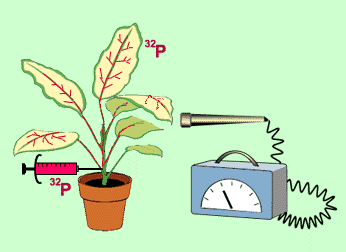 কৃষি ক্ষেত্রে আইসোটোপের ব্যবহার
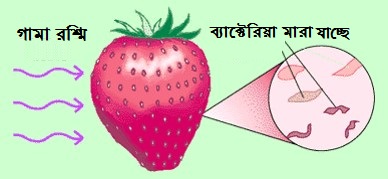 খাদ্যদ্রব্য সংরক্ষণে আইসোটোপের ব্যবহার
দলগত কাজ
সময়: ১২ মিনিট
চিকিৎসা ক্ষেত্রে, কৃষি ক্ষেত্রে, খাদ্যদ্রব্য সংরক্ষণে আইসোটোপের ব্যবহার লেখ।
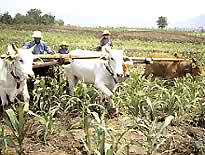 ভূতাত্ত্বিক বৈজ্ঞানিক গবেষণা কাজে আইসোটোপের ব্যবহার
জোড়ায় কাজ
সময়: ০৮ মিনিট
কোন কোন ক্ষেত্রে আইসোটোপ ব্যবহার করা হয় তার তালিকা তৈরি কর।
একক কাজ
ভূতাত্ত্বিক বৈজ্ঞানিক গবেষণা কাজে আইসোটোপের ব্যবহার লেখ।
মূল্যায়ন
1. আইসোটোপ কয় প্রকার?
2. অস্থায়ী আইসোটোপ কী বিকিরণ করে থাকে?
3. ডাক্তারি যন্ত্রপাতি জীবাণুমুক্ত করা হয় কী দ্বারা?
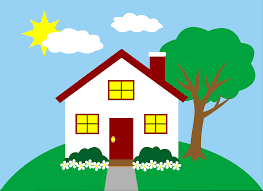 বাড়ির কাজ
কোন কোন ক্ষেত্রে আইসোটোপ ব্যবহার করা হয়ে থাকে তার তালিকা তৈরি কর।
গুরুত্বপূর্ণ শব্দ
তেজস্ক্রিয় বিকিরণ
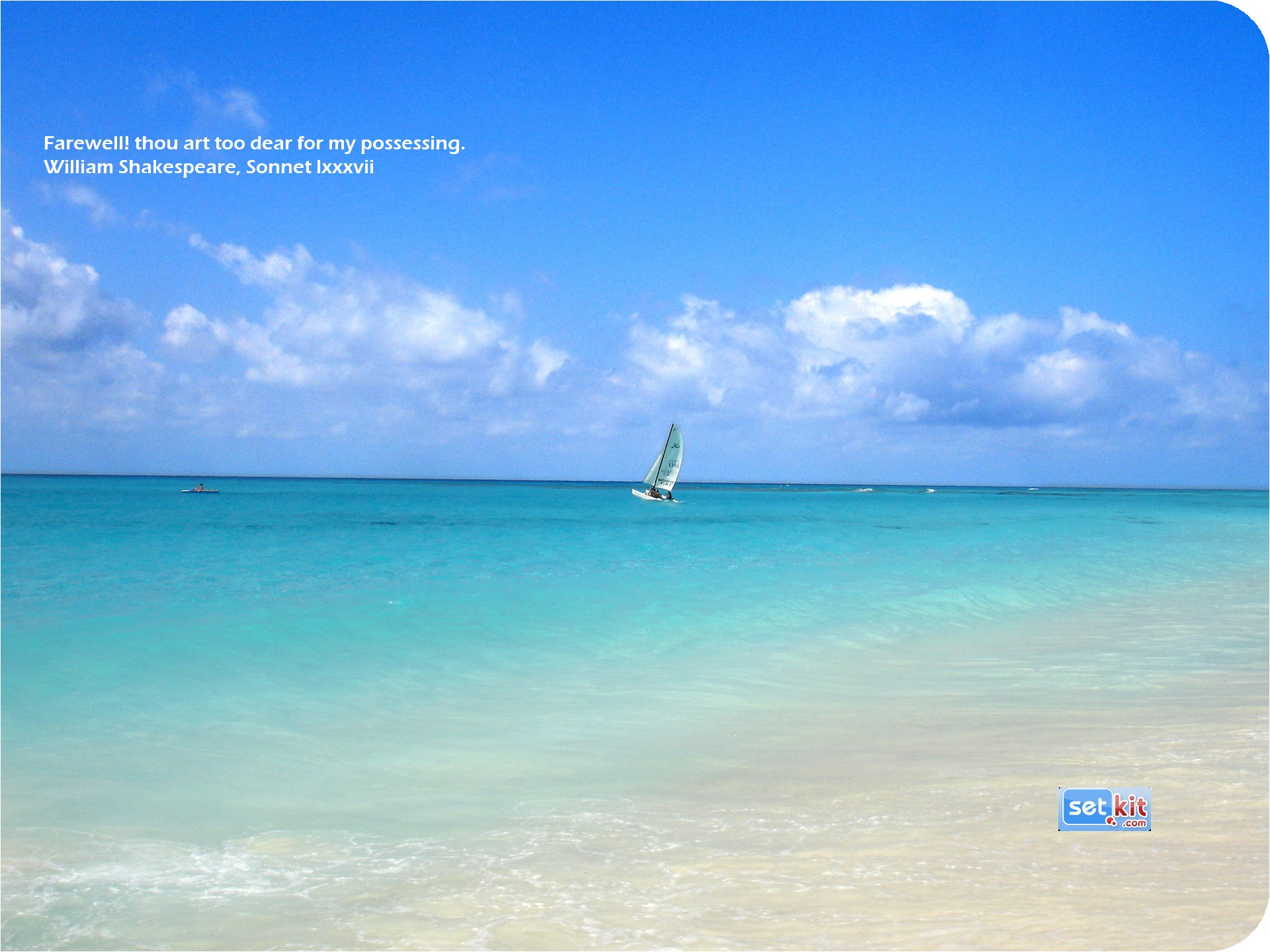 ধন্যবাদ